Figure 7.  (A) Across-subjects t statistic map comparing Audiovisual to Audio + Visual, averaging the 4.5 and 6 s time ...
Cereb Cortex, Volume 13, Issue 10, October 2003, Pages 1034–1043, https://doi.org/10.1093/cercor/13.10.1034
The content of this slide may be subject to copyright: please see the slide notes for details.
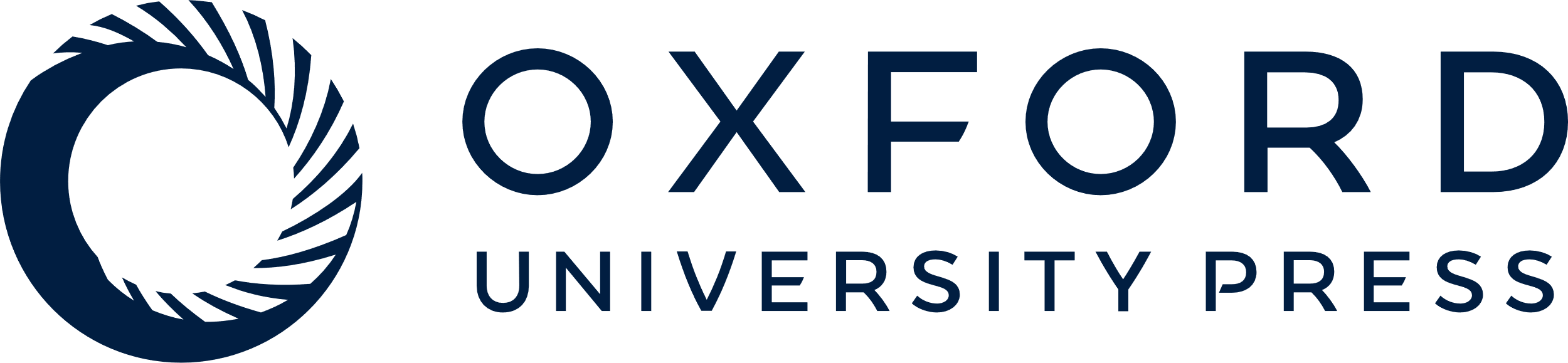 [Speaker Notes: Figure 7.  (A) Across-subjects t statistic map comparing Audiovisual to Audio + Visual, averaging the 4.5 and 6 s time points. Numbers in the lower right corner of each image represent distance (in mm) posterior from the AC. Overadditive voxels are shown in red (Audiovisual > Audio + Visual) and underadditive voxels are shown in blue (Audiovisual < Audio + Visual), (t ≥ 1.96, P ≤ 0.03, one-tailed, uncorrected). HDRs to Audiovisual and Audio + Visual from the overadditive (B) and underadditive voxels (C) are shown. Inset are the HDRs to the three stimulus conditions within the overadditive and underadditive voxels.


Unless provided in the caption above, the following copyright applies to the content of this slide: © Oxford University Press]